ХІІ Всеукраїнський турнір юних журналістів
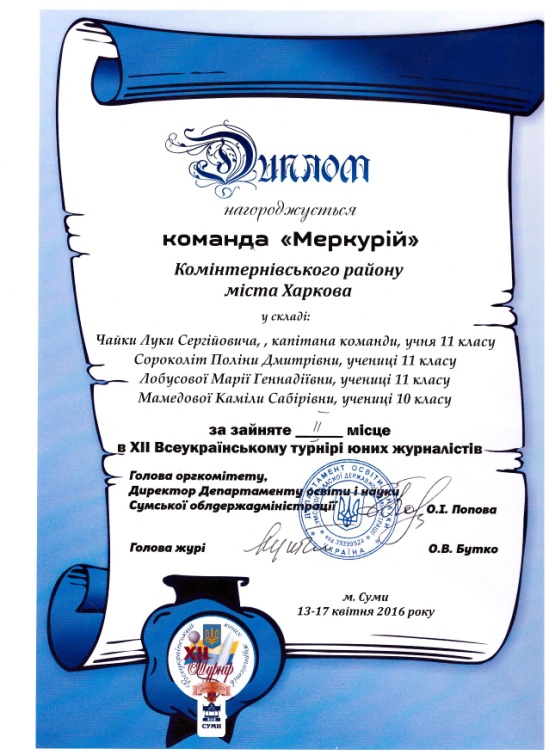 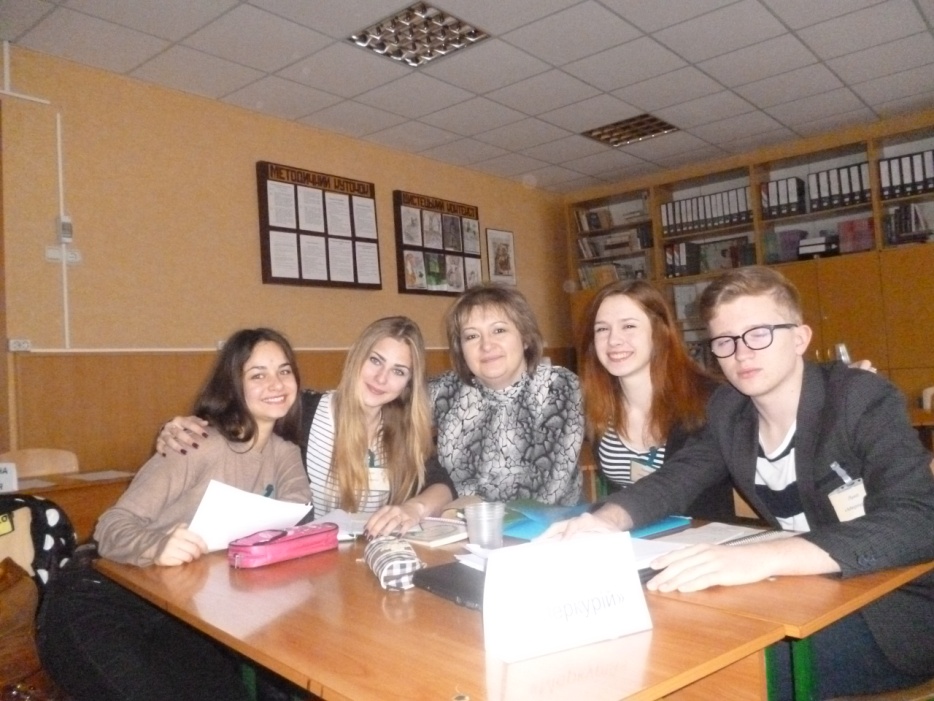 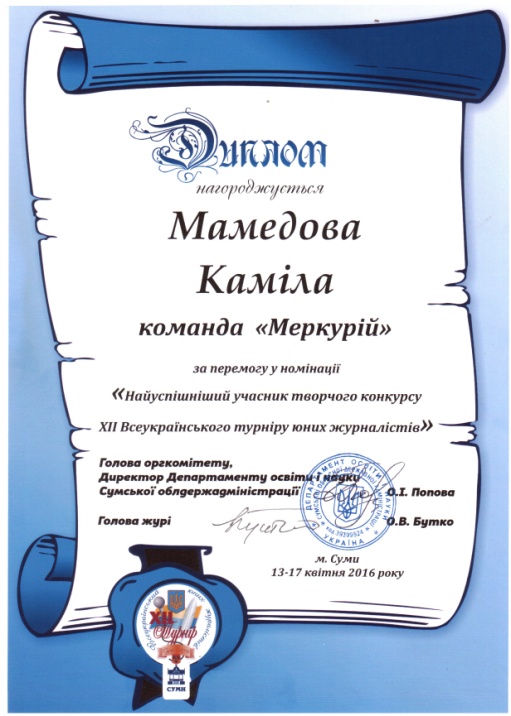 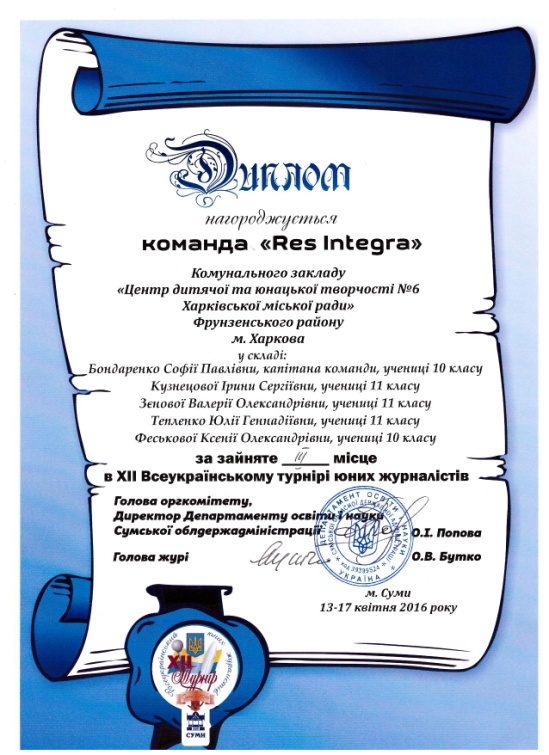 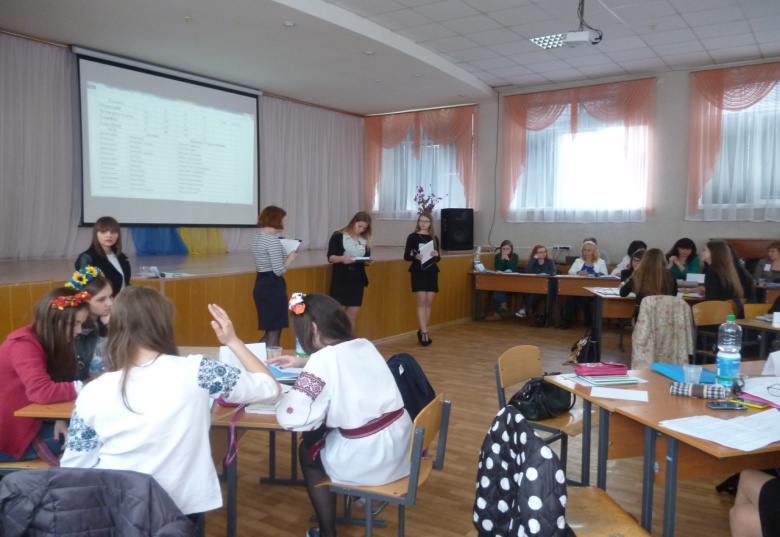 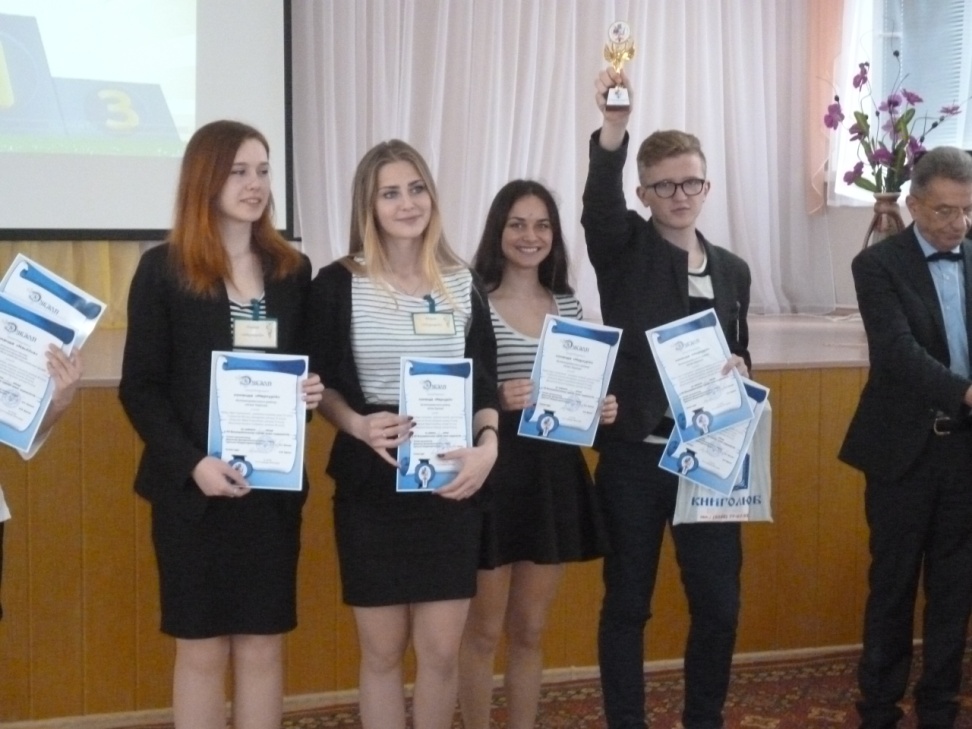 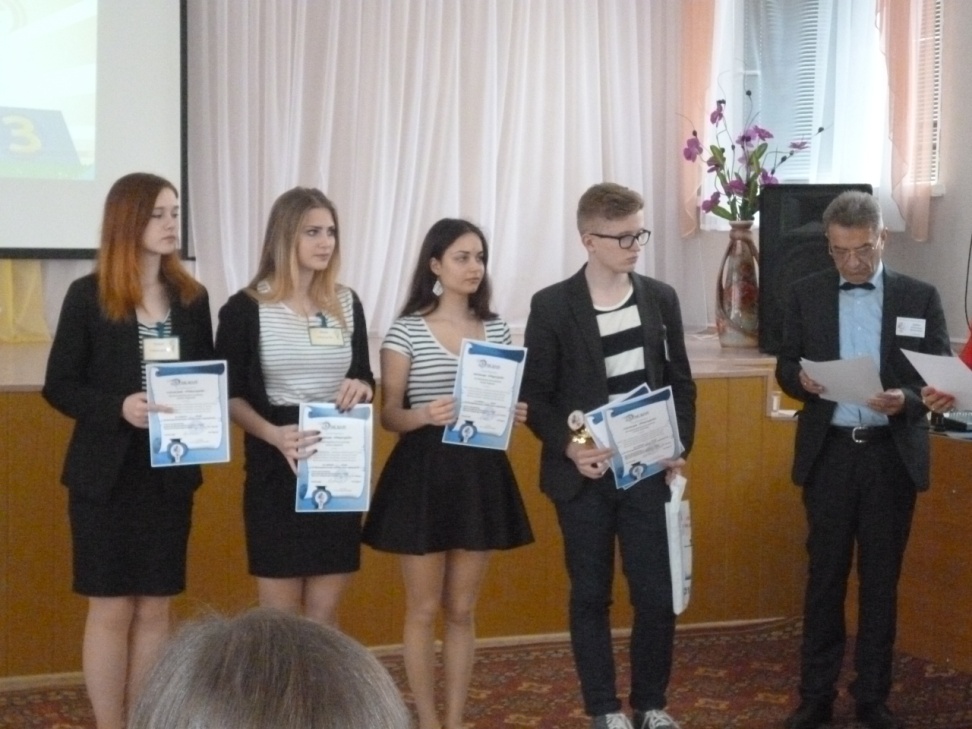